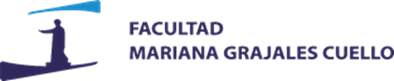 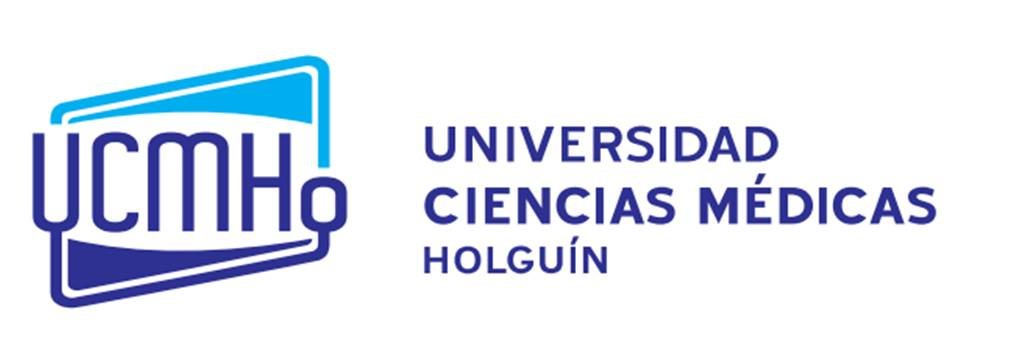 XV SEMINARIOCIENTÍFICO METODOLÓGICO
TÍTULO: Portafolio en la educación en el trabajo en estudiantes de 5to año de medicina. Curso 2024
Yudit Suárez López, Annia E Novellas Rosales, Aida Amor Novellas, Dalvis Machin Batista, Noel Sánchez Leyva. yuditslhlg@infomed.sld.cu.
INTRODUCCIÓN / INTRODUCTION
MÉTODO / METHOD
Al empleo del portafolio, se le reconocen múltiples ventajas en la formación del estudiante; dentro de ellas, propiciar el desarrollo del aprendizaje autónomo. y la evaluación centrada en El Plan de Estudios E de la carrera de Medicina está diseñado para que prevalezca un aprendizaje desarrollador con una participación amplia y activa de los estudiantes y elevada carga de educación en el trabajo, que se expresan en los modos de actuación profesional que llegará a mostrar el estudiante.
En el curso del 2024 se implementa Plan de estudio E  en la asignatura Medicina General Integra que  se imparte en el quinto año de la carrera de Medicina, pertenece a la disciplina principal integradora que es Medicina General, donde la educación en el trabajo, constituye la forma fundamental del trabajo docente en la asignatura.
Se realizó un trabajo observacional descriptivo con estudiantes de 5to año de la carrera de medicina que reciben  la asignatura  Medicina General Integral, plan de estudio E en el policlínico Pedro del Toro Saad.
El universo estuvo integrado por estudiantes de los grupos 10 y 6 para un total de 67 alumnos 
Métodos Empleados:
Métodos Empíricos:
Observación:
•Se aplicó un formulario de observación para evaluar el cumplimiento de la actividad práctica del portafolio de los estudiantes durante la educación en el trabajo (Anexo I)
OBJETIVOS / OBJETIVES
Describir la actividad práctica  del portafolio  en la asignatura Medicina General Integral de 5to año de Medicina Plan E, Policlínico Pedro del Toro curso 2024
RESULTADOS / RESULTS
CONCLUSIONES / CONCLUSIONS
Se aplicó un formulario de observación a la actividad práctica del portafolio indicado desde el aula, donde se evaluó primeramente el acompañamiento para realizar esta tarea docente, y debía estar presente en la misma el tutor y/o del profesor, o si no estaban presentes ninguno de los dos, en su mayoría los estudiantes contaron con la presencia del tutor del consultorio. 
Cabe destacar que en los controles realizados el tutor estaba presente en el consultorio pero no se mantuvo durante toda la actividad que realizó el estudiante y esto se debe a la carga asistencial. 
 La documentación que utiliza el estudiante en consulta, predominando la utilización de la historia clínica individual del paciente, la hoja de registro médico y la historia de salud familiar, sin embargo, no se tuvieron en cuenta en la mayoría de los estudiantes ni la tarjeta de planificación familiar ni el mapa epidemiológico a pesar de ser documentos que dominan desde el primer año de la carrera.
Para evaluar las acciones realizadas por los estudiantes para el desarrollo de las actividades del portafolio, tuvieron en cuenta la guía con las tareas docentes publicada en la plataforma MOODLE. Los estudiantes mostraron dominio del método clínico y epidemiológico aunque existen deficiencias con las técnicas del examen físico, así como proponer acciones desde los diferentes niveles de prevención.
Con respecto a la evaluación del  informe escrito, la mayoría de los estudiantes entrega los trabajos en tiempo. Vale destacar que aunque la actividad se realiza en el consultorio con la presencia del tutor, en la mayoría de los casos, este informe no es calificado por el mismo, a pesar de que es lo que se orienta en la asignatura. En casos aislados se identificó la copia del mismo informe por más de un estudiante.
El tutor siempre estuvo presente en la actividad aunque no todo el tiempo que duró la misma. 
Los estudiantes hacen uso de la documentación del consultorio, en menor medida de el mapa epidemiológico y de la tarjeta de planificación de actividades de salud.
Se identificaron deficiencias en las técnicas del examen físico y las acciones de salud en los diferentes niveles de prevención.
El informe escrito de la actividad es calificado por el profesor de la asignatura.
REFERENCIAS / REFERENCES
Castellanos Ardón G, Valle Suárez RM, Blanco Raudales AR. El portafolio estudiantil y la gamificación en beneficio de un aprendizaje autónomo. Edumecentro [Internet]. 2024 [citado 25 Mar 2025]; 16 (1) . Disponible en: https://revedumecentro.sld.cu/index.php/edumc/article/view/2988
Rodríguez Cardenas M, Paz Paz O, Sanchez Perez I I, Pérez Rodriguez L A. Portafolio de evaluación: una experiencia novedosa en la asignatura Introducción a la Medicina General Integral. EDUMECENTRO  [Internet]. 2020  Dic [citado  25 Mar 2025] ;  12( 4 ): 235-241. Disponible en: http://scielo.sld.cu/scielo.php?script=sci_arttext&pid=S2077-28742020000400235&lng=es.
Rodríguez Cárdenas M, Paz Paz O, Orozco Muñoz C, Iglesias Lopez P, Fanjul Losada N, Garcés Guerra O. Guía de evaluación del portafolio de la asignatura Introducción a la Medicina General Integral. EDUMECENTRO  [Internet]. 2022  [citado  1 Abr 2025] ;  14: . Disponible en: http://scielo.sld.cu/scielo.php?script=sci_arttext&pid=S2077-28742022000100076&lng=es
Espinosa YC., García MF, Navarro SE., Estevez ALG,  Miyares MR. Portafolio digital estudiantil en el proceso enseñanza aprendizaje de la metodología de la investigación científica. Edumecentro [Internet]. 2024 [citado  1 Abr 2025] 16(1), 64. Disponible en  http://scielo.sld.cu/pdf/edu/v16/2077-2874-edu-16-e2923.pdf
Zabala Enrique B, Sánchez Bouza N, Rodríguez Medina JD, Sánchez Martínez E, García Núñez RD, Enríquez Corona IM. Percepciones de profesores y estudiantes acerca de la utilización del portafolios en la asignatura Prevención en Salud. Medisur  [Internet]. 2023  Dic [citado  1 Abr 2025] ;  21( 6 ): 1147-1152. Disponible en: http://scielo.sld.cu/scielo.php?script=sci_arttext&pid=S1727-897X2023000601147&lng=es.
Alonso Betancourt LA, Cordero Pratts W, Cruz Batista M. La evaluación por portafolios en la asignatura de Medicina Natural y Tradicional. Didasc@ lia: Didáctica y Educación [Internet]. 2024 [citado  1 Abr 2025]. Disponible en: https://dialnet.unirioja.es/servlet/articulo?codigo=9692629